Computer Applications
Introduction to GUIs in Python
Hugh Davis hcd@soton.ac.uk
Jian Shi 
Yvonne Howard rfp@ecs.soton.ac.uk
Rikki Prince rfp@ecs.soton.ac.uk
This week:
Tkinter
Controls
Named arguments
Events
What are GUIs?
“Graphical User Interfaces” – as opposed to CLI
Typically WIMP: windows, icons, menus, pointers
Touch interfaces are post-WIMP
Pioneered at Xerox PARC (see “Mother of all demos”: http://www.youtube.com/watch?v=yJDv-zdhzMY)
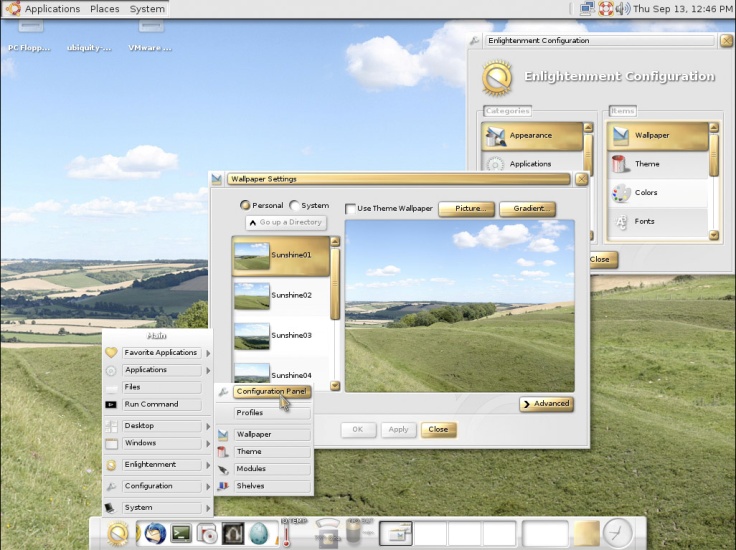 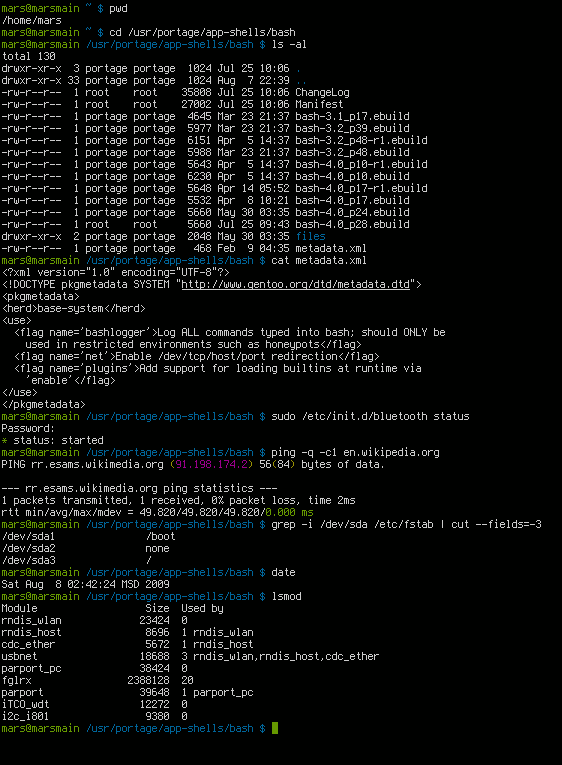 Tkinter
A GUI library for Python
Comes with the standard distribution of Python

Official Python wiki page:
https://wiki.python.org/moin/TkInter
Good tutorials:
http://www.tutorialspoint.com/python/python_gui_programming.htm
http://effbot.org/tkinterbook/
Tkinter basics
import Tkinter

# Create window
main_window = Tkinter.Tk()

# add widgets
# ...

# Display window
main_window.mainloop()
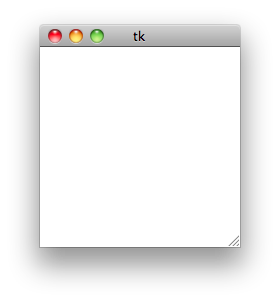 Controls
Input and output

2 important lines:

button = Tkinter.Button(main_window)
button.pack()

Create and display
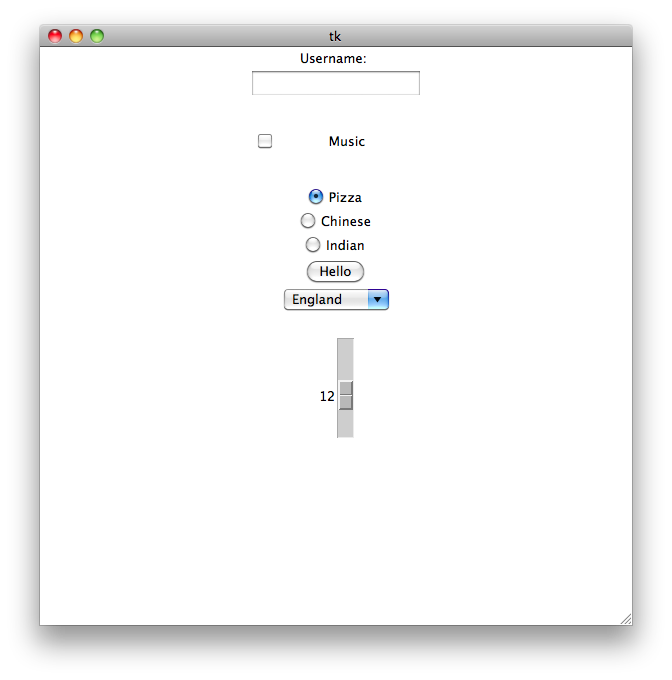 Tkinter.Label()
Tkinter.Entry()
Tkinter.Checkbutton()
Tkinter.Radiobutton()
Tkinter.Button()
Tkinter.OptionMenu()
Tkinter.Scale()
Controls
Another example

name = Tkinter.Entry(main_window)
name.pack()

Only have to provide parent window

http://www.tutorialspoint.com/python/python_gui_programming.htm
An Aside: Named arguments (1)
Function arguments have been in order so far

def resistance(voltage, current):
return float(voltage)/float(current)

R = resistance(240, 5)

Can change order:
R = resistance(current=5, voltage=20)
Named arguments (2)
Can also set defaults

def resistance(voltage=240,current=1):
return float(voltage)/float(current)

R = resistance(current=10)

R = resistance(voltage=20)
Controls with parameters
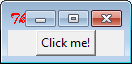 Another example

go = Tkinter.Button(main_window, text=“Click Me!”)
go.pack()

http://www.tutorialspoint.com/python/tk_button.htm
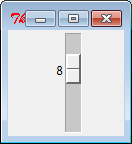 Controls with parameters
Another example

voltage = Tkinter.Scale(main_window, from_=5, to=15)
voltage.pack()

http://www.tutorialspoint.com/python/tk_button.htm
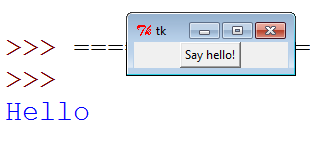 Events
Using functions

def print_hello():
	print “hello”

hello = Tkinter.Button(main_window, text=“Say Hello”, command=print_hello)
hello.pack()
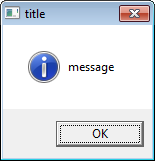 Message box
To get a pop up message box

import tkMessageBox
tkMessageBox.showinfo( “title”, “message”)
GETting Values
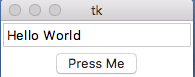 Some Controls provide input values
……….
name = Tkinter.Entry(main_window)
name.pack()

def res():
	tkMessageBox.showinfo( "You said", name.get())

hello = Tkinter.Button(main_window, text="Press Me", command=res)
hello.pack()

main_window.mainloop()
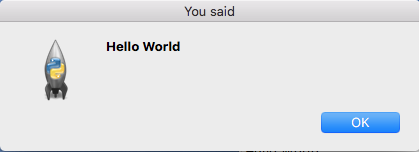 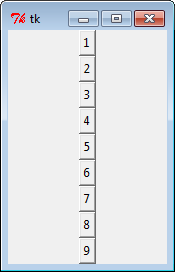 Layout
.pack() adds it in next
.pack( side = RIGHT) packs against right hand side


.grid(row=2, column=1) puts at grid cell (2,1)
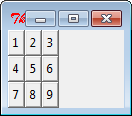 GUIs Summary
Using Tkinter (import, create instance, mainloop() )
Initialise controls
Add controls using .pack() or .grid()
Use named arguments such as text to set the text and command to set the function to execute when clicked